ESCUELA NORMAL DE EDUCACIÓN PREESCOLARARACELY LARA HERNÁNDEZ #13YENNIFER CORTÉZ OLGUÍN #5INGLÉS A2.2BRENDA BOLLAIN Y GOYTIA DE LA PEÑA"TELL ME ABOUT YOUR CHILDHOOD"-FINAL UNIT PROJECT28/03/2021SALTILLO, COAHUILA
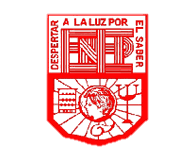 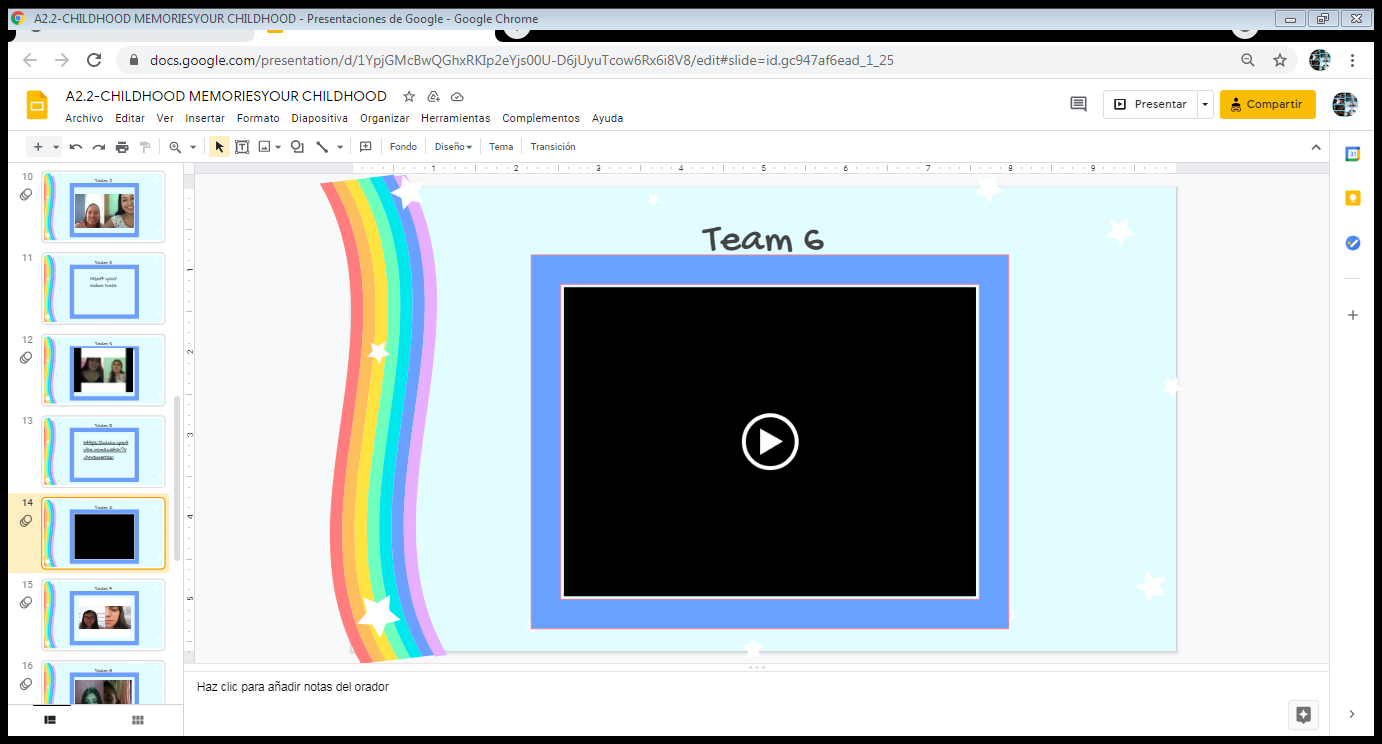 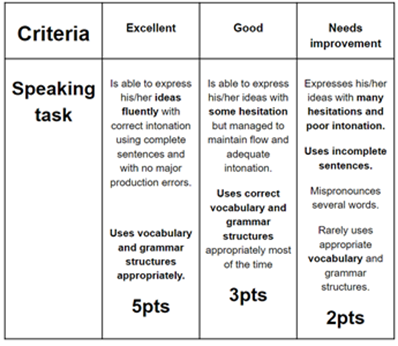